8 класс
Вода в природе.
Очистка сточных вод.
Учитель: Тевризова  Татьяна Александровна, МОУ СОШ №1 г. Приволжск
2009 год
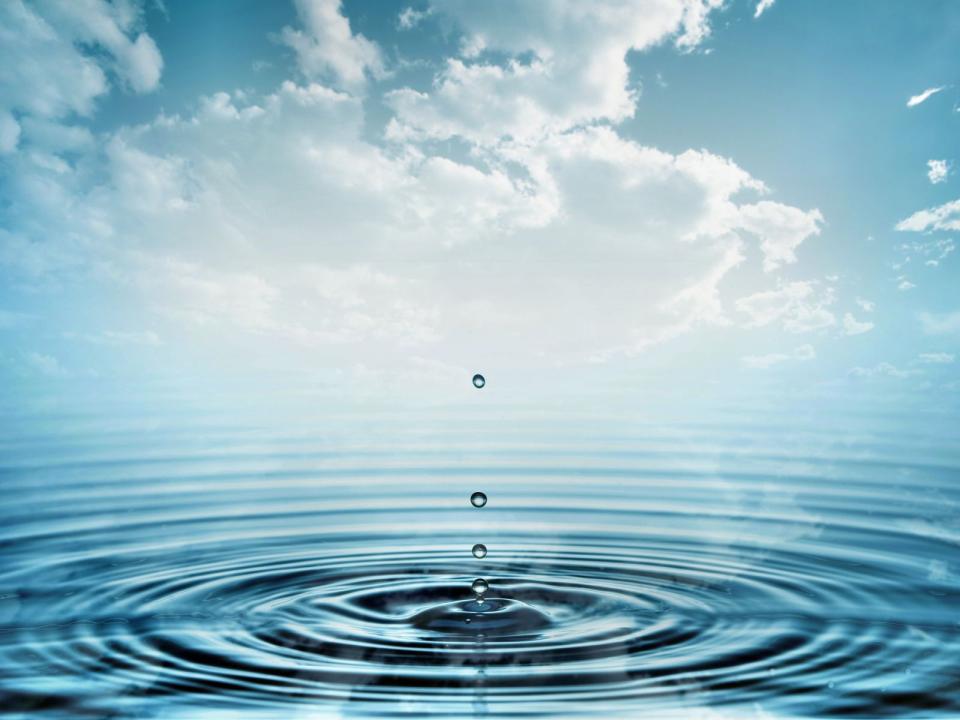 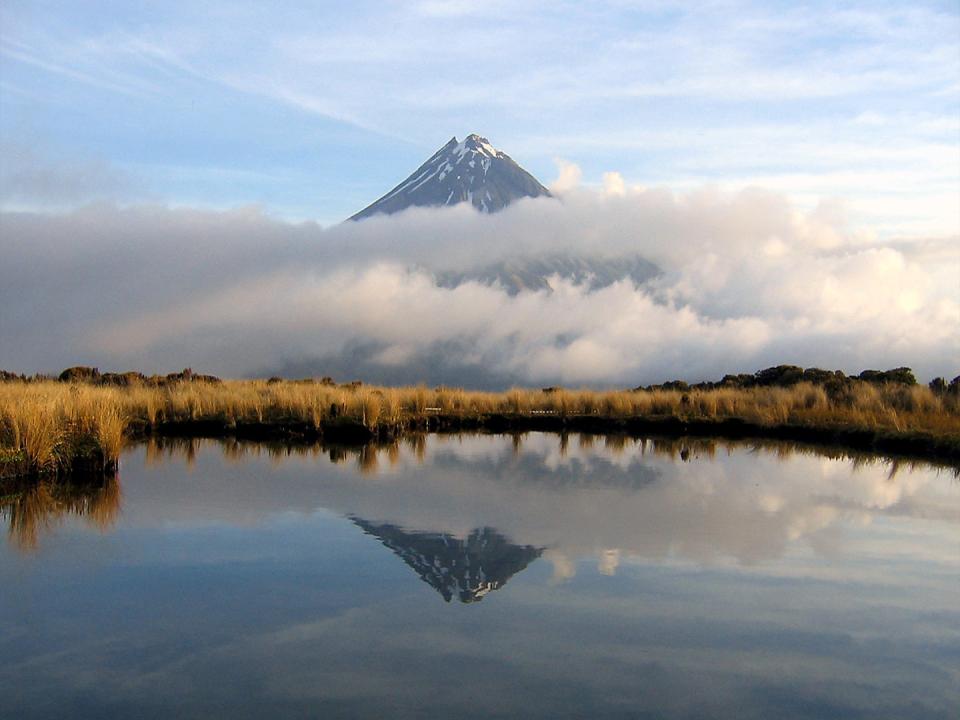 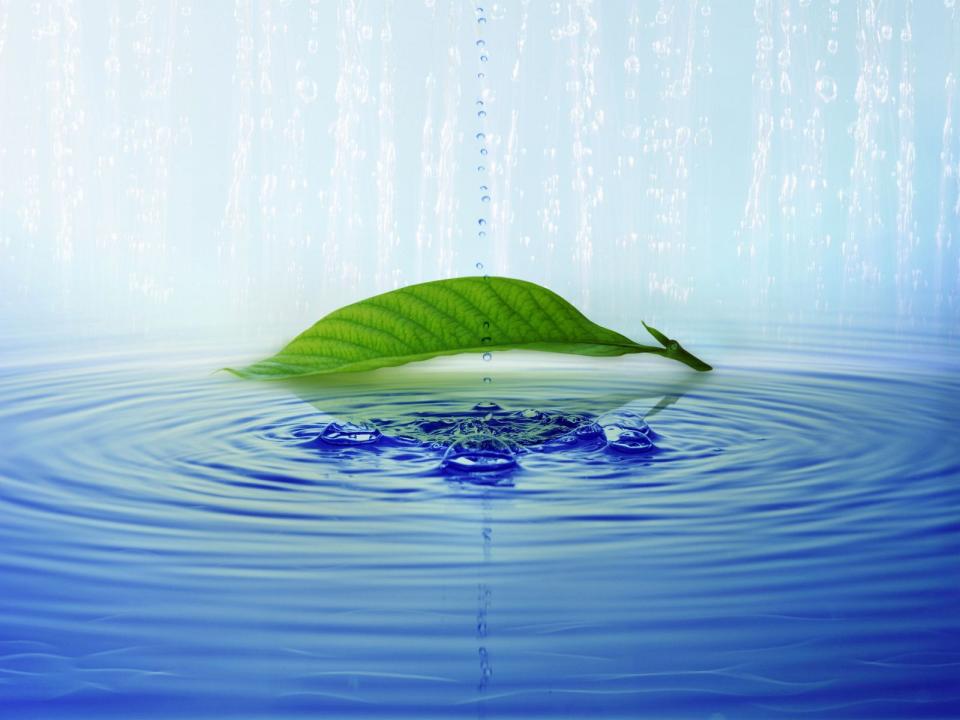 Вода, у тебя нет ни вкуса, ни цвета, ни запаха,
тобой наслаждаются, не ведая, что ты такое.
Нельзя сказать, что ты необходима для жизни:
ты – сама жизнь…
Антуан де Сент - Экзюпери
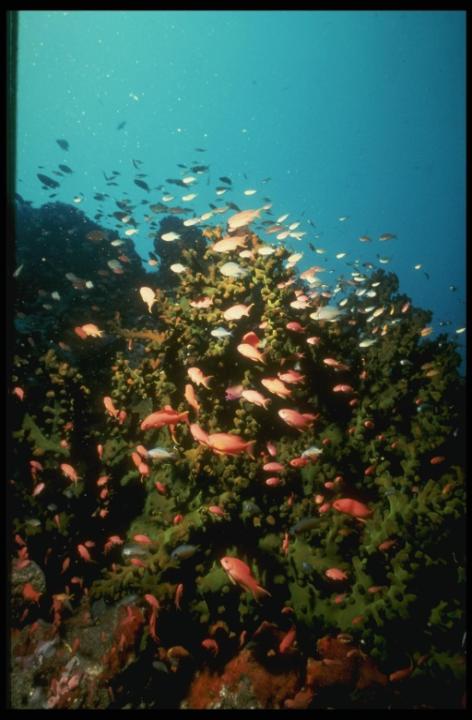 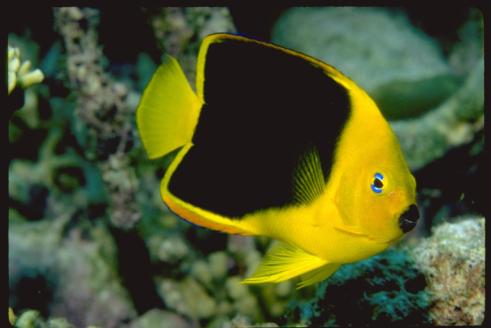 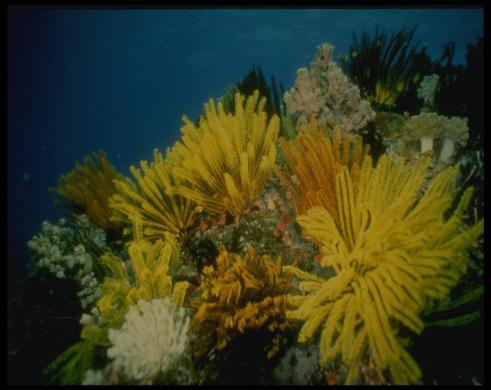 В теле рыб воды 80%, в медузе – 95 %, в водорослях – 95 – 99 %.
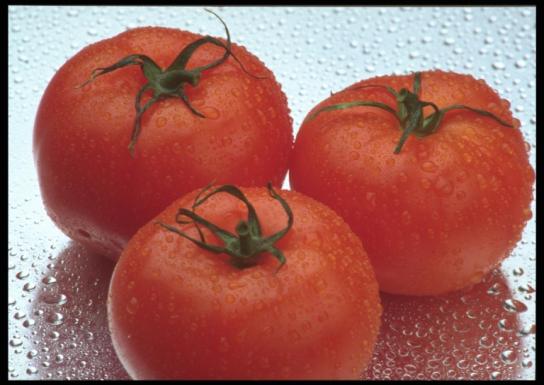 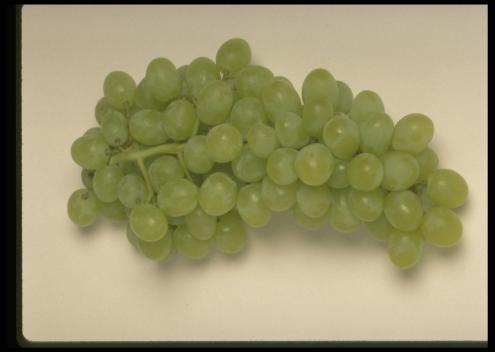 Огурцы, салат, спаржа содержат  95 % воды,
а помидоры, морковь – 90 %.
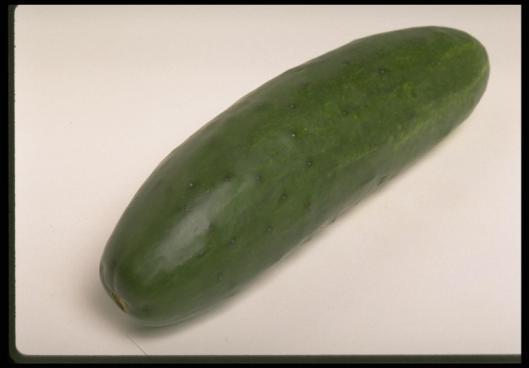 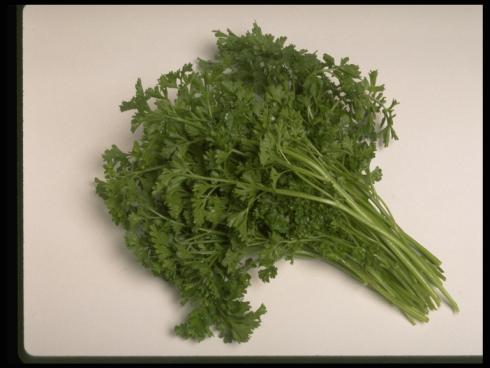 Чистая вода – бесцветная жидкость, без вкуса и запаха, кипит при 1000 С
(при давлении 101, 3 кПа), замерзает при 0 0 С, её максимальная плотность
(при 4о С ) равна 1 г/см3.
Зависимость свойств воды от её состояния
Использование воды
В жизни растений
и животных
(вода для орошения полей)
Сырьё для химической промышленности (получение водорода)
В быту
Вода
В системах охлаждения и отопления
В паровых двигателях
Как растворитель в разных отраслях народного хозяйства
Фильм
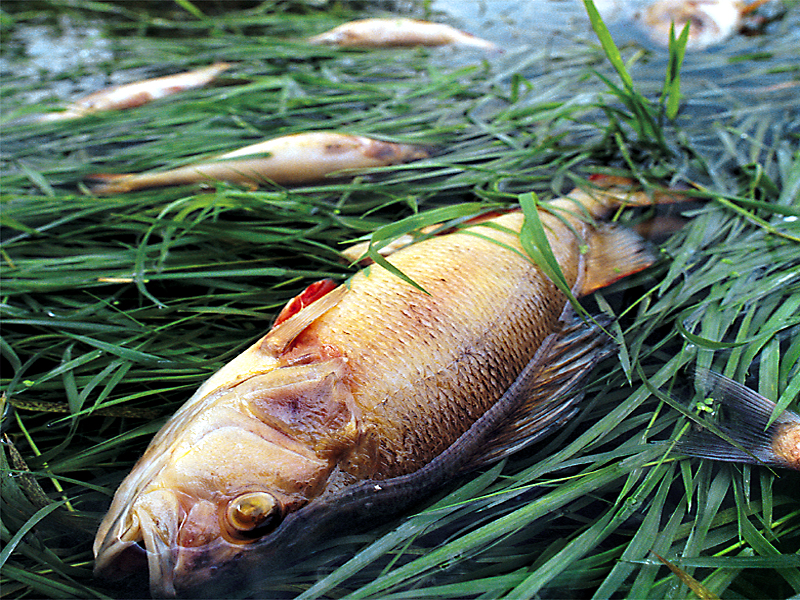 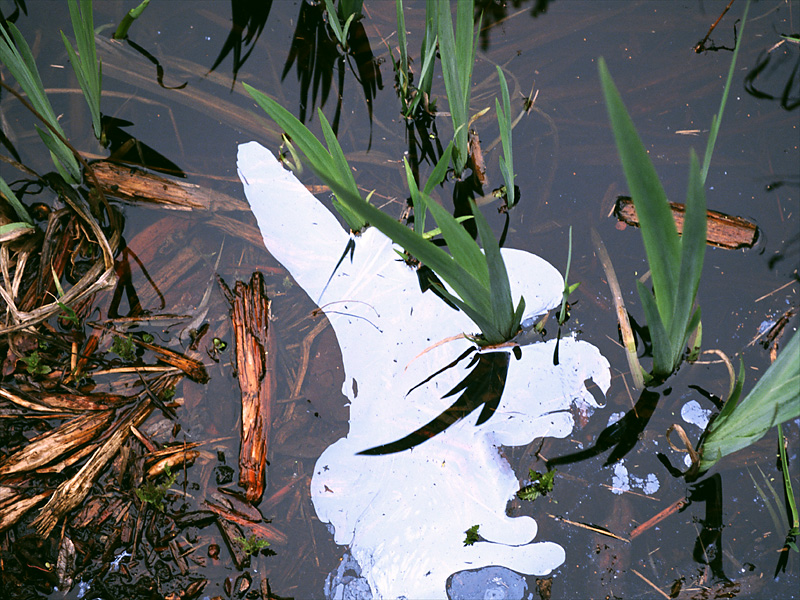 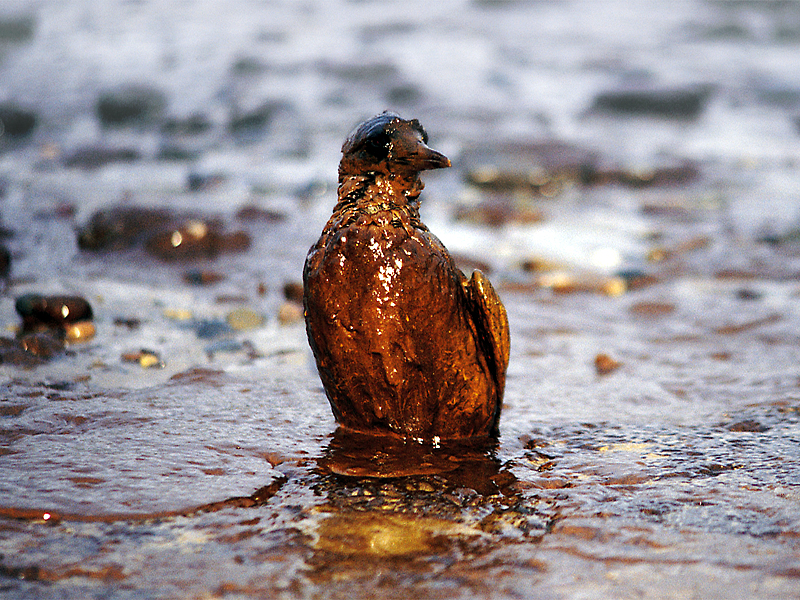 Ежегодно в гидросферу сбрасывается около 6*1011 тонн промышленных и бытовых стоков, около 1010 тонн нефти и нефтепродуктов.
С помощью каких из предложенных
 веществ можно удалить нефтяное пятно
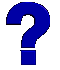 1. Древесные опилки,
Абсорбенты – это вещества, способные собирать нефть на своей поверхности.
2. Речной песок,
3. Поваренная соль,
4. Полистирол.
Лабораторный опыт
Удаление нефтяного загрязнения
Цель: удалить нефть с поверхности воды
1 группа учащихся удаляет нефть с поверхности воды с помощью древесных
опилок;

2 группа учащихся удаляет нефть с поверхности воды с помощью полистирола;

3 группа учащихся удаляет нефть с поверхности воды с помощью мела.
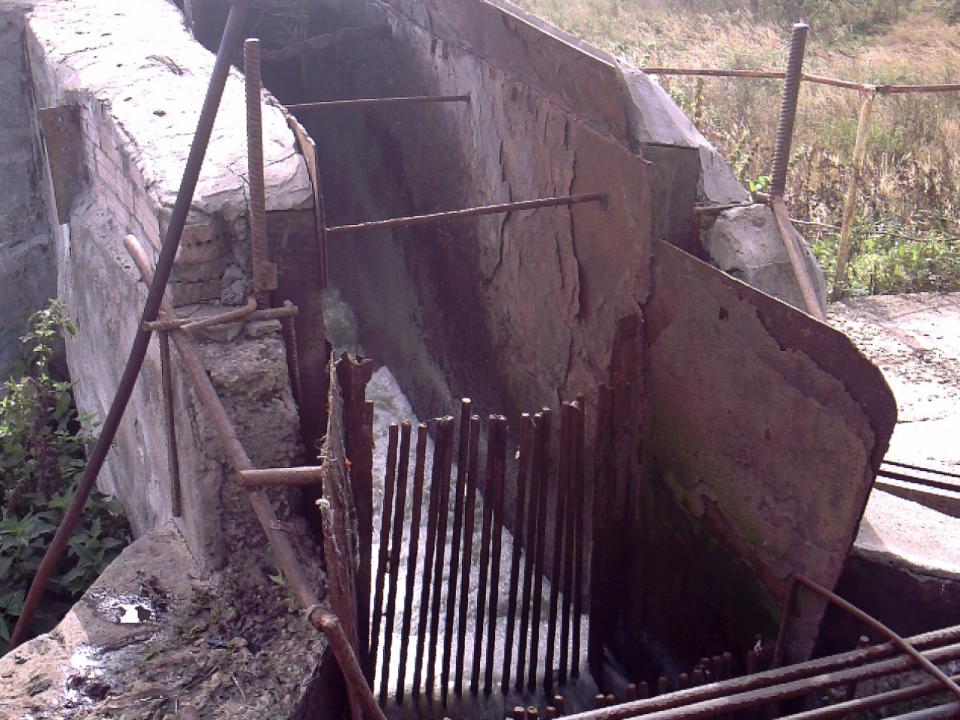 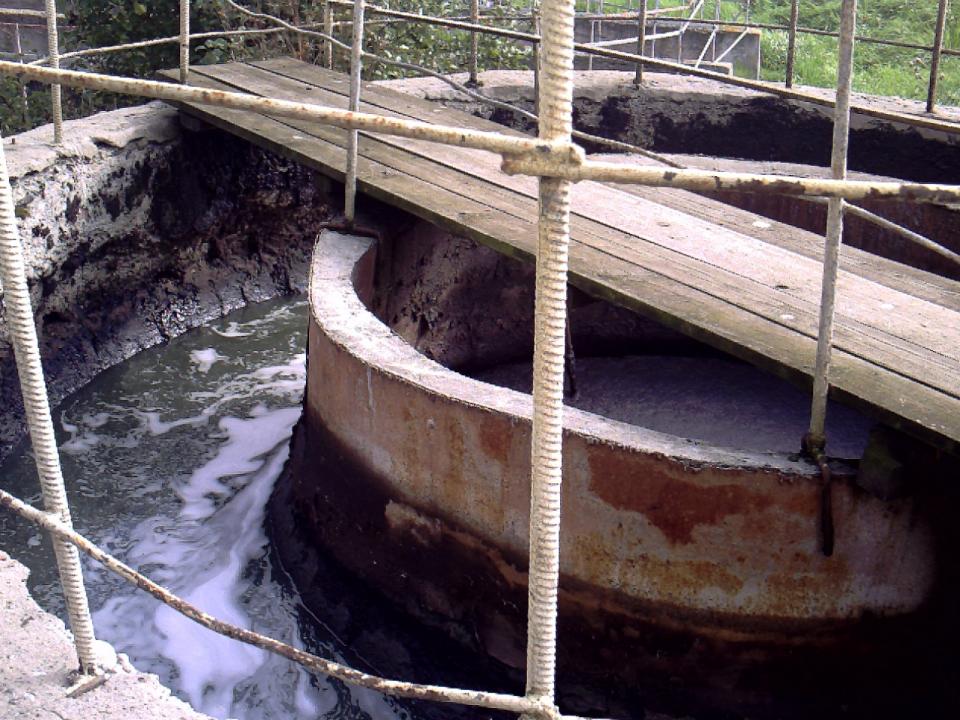 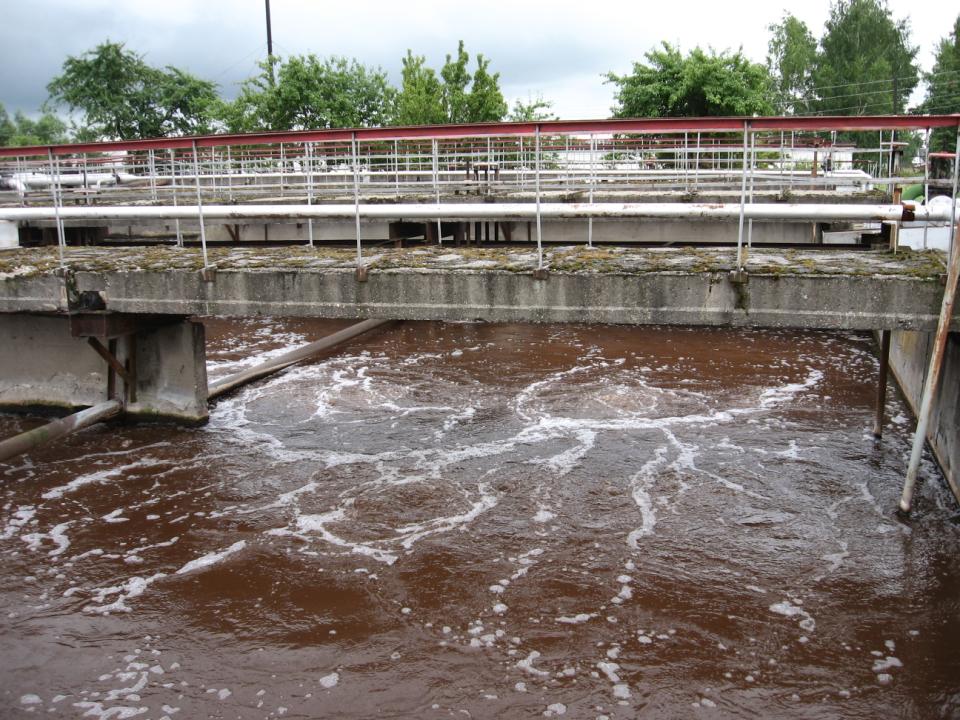 Аэротенк – основное сооружение биологической
очистки сточных вод.
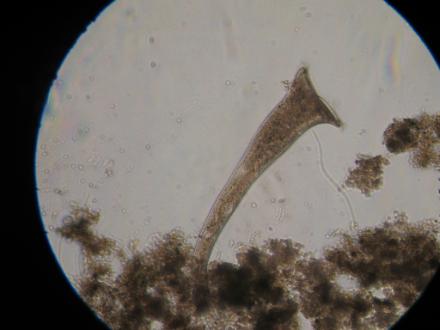 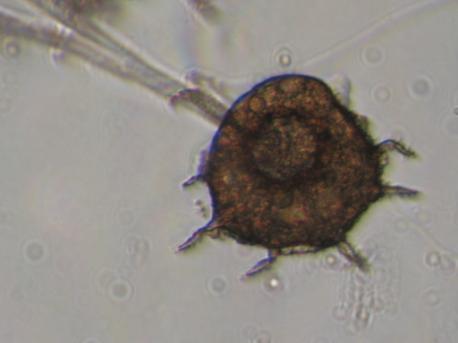 Инфузория - трубач
Амёба корненожка
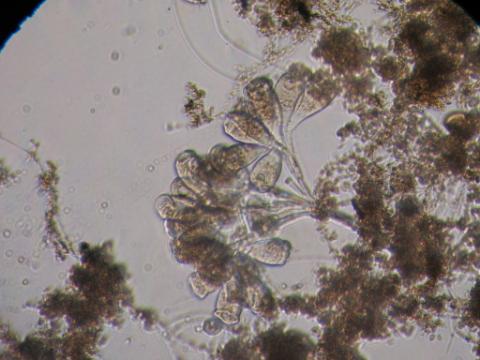 Колония Вортицелловых
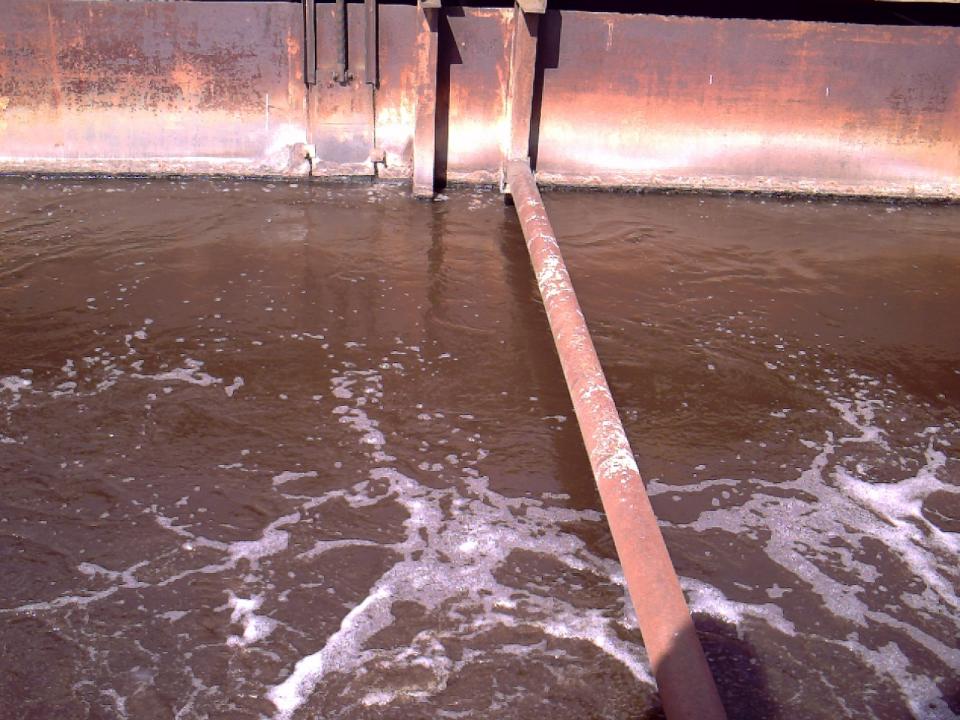 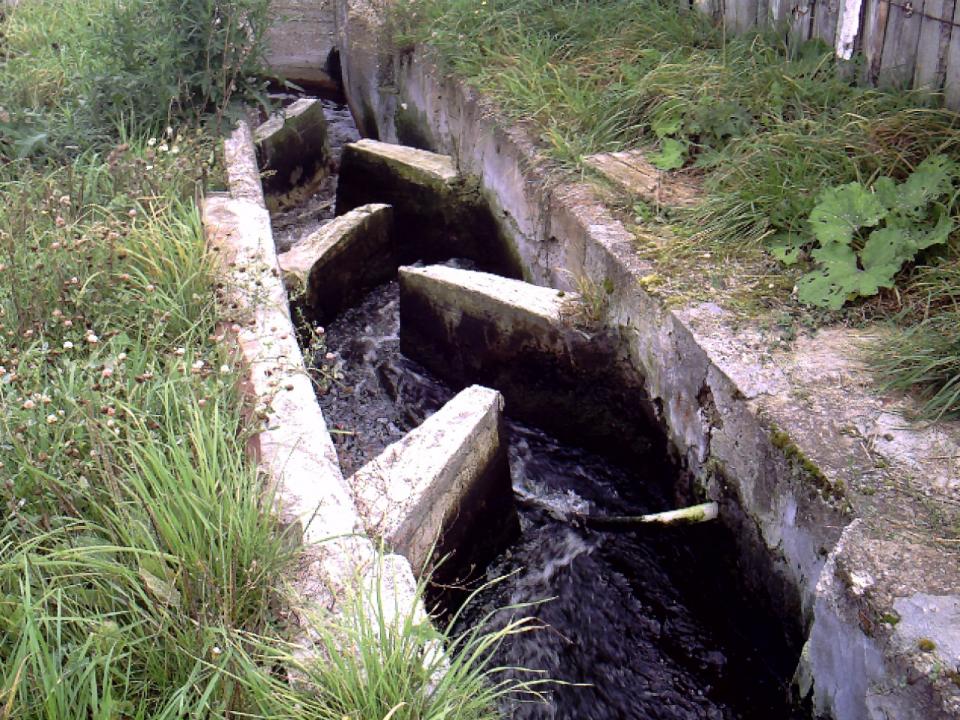 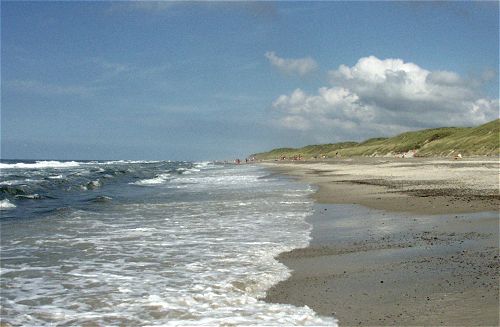 Океан седой гремит набатно,
Он таит обиду в глубине,
Чёрные раскачивая пятна
На крутой разгневанной волне.
Стали люди сильными, как боги,
И судьба Земли у них в руках.
Но темнеют страшные ожоги
У земного шара на боках.
Мы давно освоили планету.
Широко шагает новый век.
На Земле уж белых пятен нету.
Чёрные сотрёшь ли, человек?
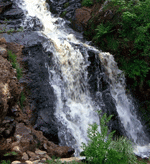 Домашнее задание:


  Оформить проект «Очистные сооружения г. Приволжска» (для учащихся , работающих над проектом). 

     Подготовить сообщения по теме «Нефтяные загрязнения и их последствия» или «Методы утилизации нефтяных загрязнений».
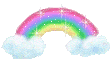